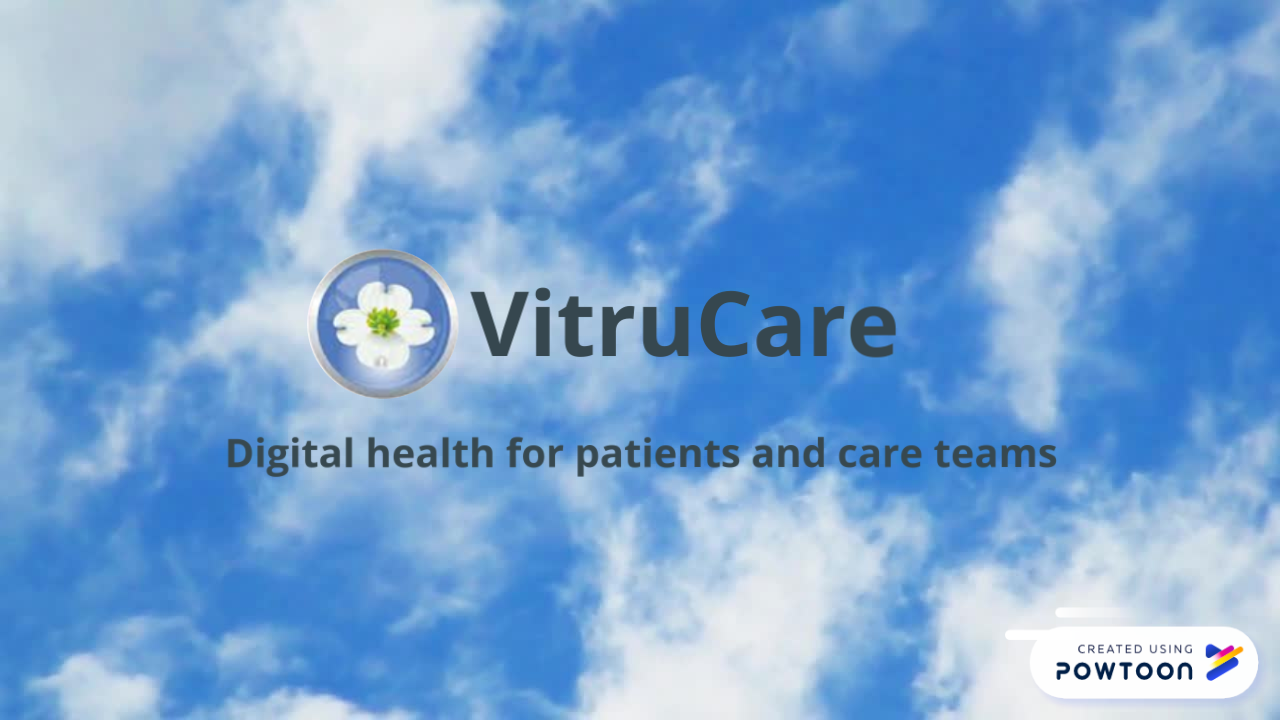 [Speaker Notes: Welcome and introduction to me
I’m here to present Vitrucare to your team and let you decide whether this is an application that would work for your team and your patients.]
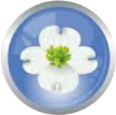 VitruCare
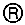 Online
VitruCare is an online service for you and your care team. 

It puts you in control of your health in a new and exciting way.
[Speaker Notes: What is Vitrucare?
Vitrucare is an online platform for patients and care providers designed to help manage long term conditions, putting the patient back in control with their care.]
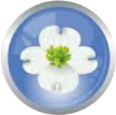 VitruCare
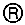 Online
It is useful at any stage of life:
Manage long term conditions
Help to prevent the onset of long term conditions
Prepare for surgery and recovery
During chemotherapy and 'living beyond cancer'
Coordinated care for frailty and complex conditions
Rehabilitation after injury
[Speaker Notes: What is Vitrucare used for?
The Vitrucare platform can be used at any stage of life, to help with managing long term conditions, preparing for surgery, during chemotherapy treatments and rehabilitation following an injury. 
But that is not an exhaustive list, …..]
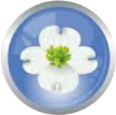 VitruCare
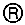 Online
Digital Health Services selected to match your needs
Personalised to the service 
Secure 
Coordinated care
Connect with your care team
Range of helpful digital services
Your care, your way
Free
[Speaker Notes: But that is not an exhaustive list, Vitrucare is a personalised application and can be tailored to the individual to suit their needs. 
It has already been used for cancer patients in Shropshire and went live last week in London for diabetes patients. 

The benefits of Vitrucare are vast, putting the patient back in control of their care, helping them to manage and prevent long term conditions, but also enabling them to track their progress through their own journey. 

Not to mention…
It is also free, there is no cost to the user to download the app and there is no cost to the clinician to use. It can sit as an iframe in System One to be accessed by the clinician when needed, in consultations, or check ups.]
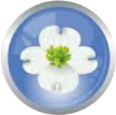 VitruCare
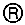 Online
Short video to help you understand
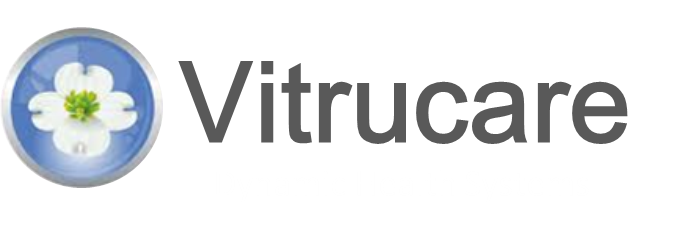 [Speaker Notes: This short video should help you understand Vitrucare a little better…]
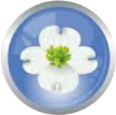 VitruCare
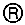 Online
Lets log on and take a look at Vitrucare…
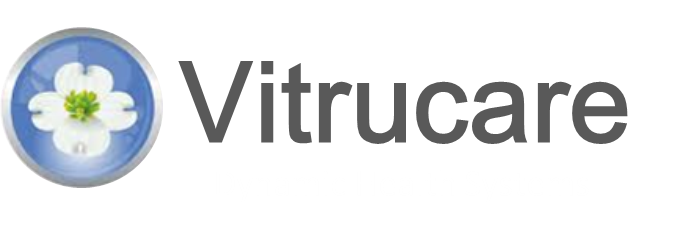 [Speaker Notes: Now lets log on and have a look at the app itself. 
The app is split up into tiles as you can see on the screen, these are all prescribed by the healthcare provider so depending on the patient the view will be different for each person. 
This has been set up for a diabetic patient, so when we first log on you can see we have a start here tile amongst some tiles about Diabetes. 
All these tiles link directly to Diabetes UK website, striaght into their self help videos, this could be British Heart Foundation for cardiac rehab patients for example instead. 
Next we have Self Care – this area provides the patient with the ability to set lifestyle goals – on this example we have Bake with my kids, Concerts rock and Hull visit, but could be any goal the patient is trying to reach – what matters to them.]
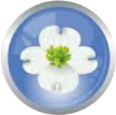 VitruCare
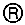 Online
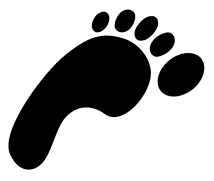 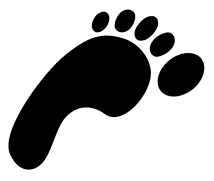 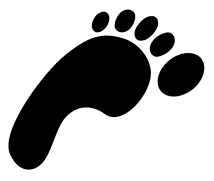 Next Steps
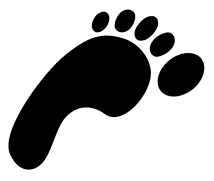 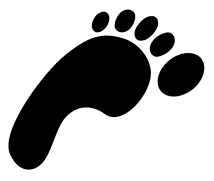 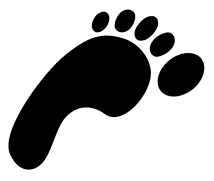 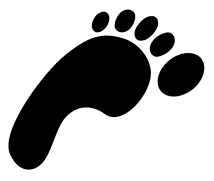 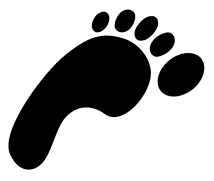 How can this be used in your service?
How will this benefit your team and your patients?
How much time can be saved for both the professional and the patient?
How do you want it to work?
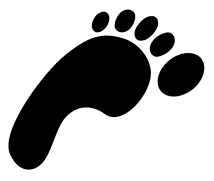 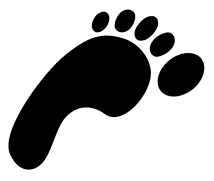